大阪市学校歯科医会
　　令和４年度 歯と口の健康づくり研修会
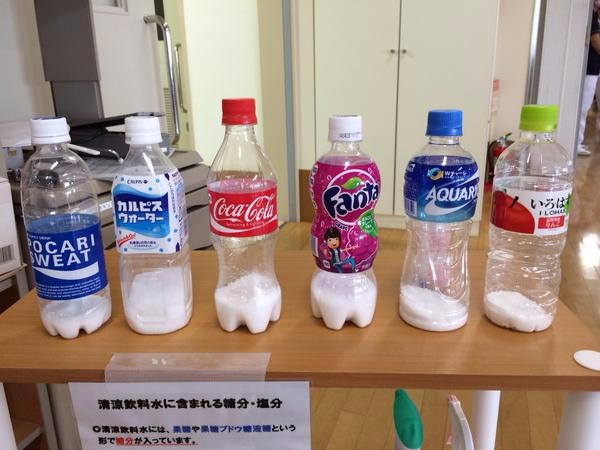 脱水症と経口補水液について
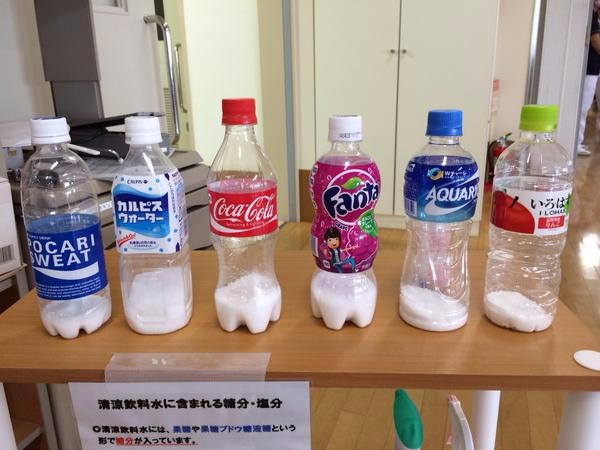 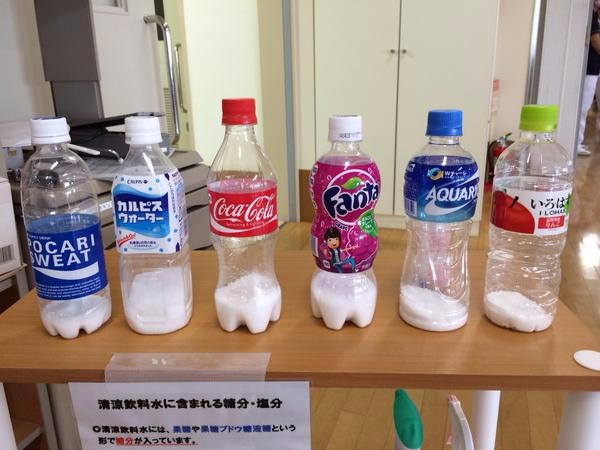 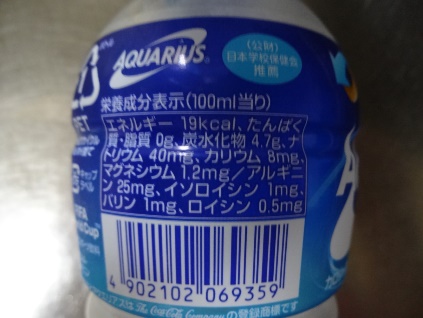 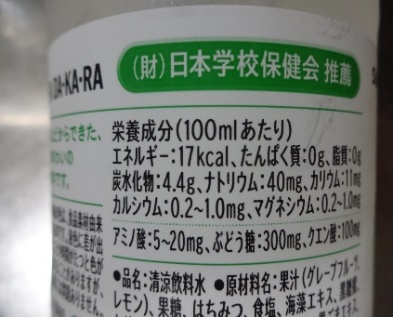 ２０２２年８月２５日（木）　大阪教育センター　研修室
1
大阪市学校歯科医会学術部員　豊田裕章
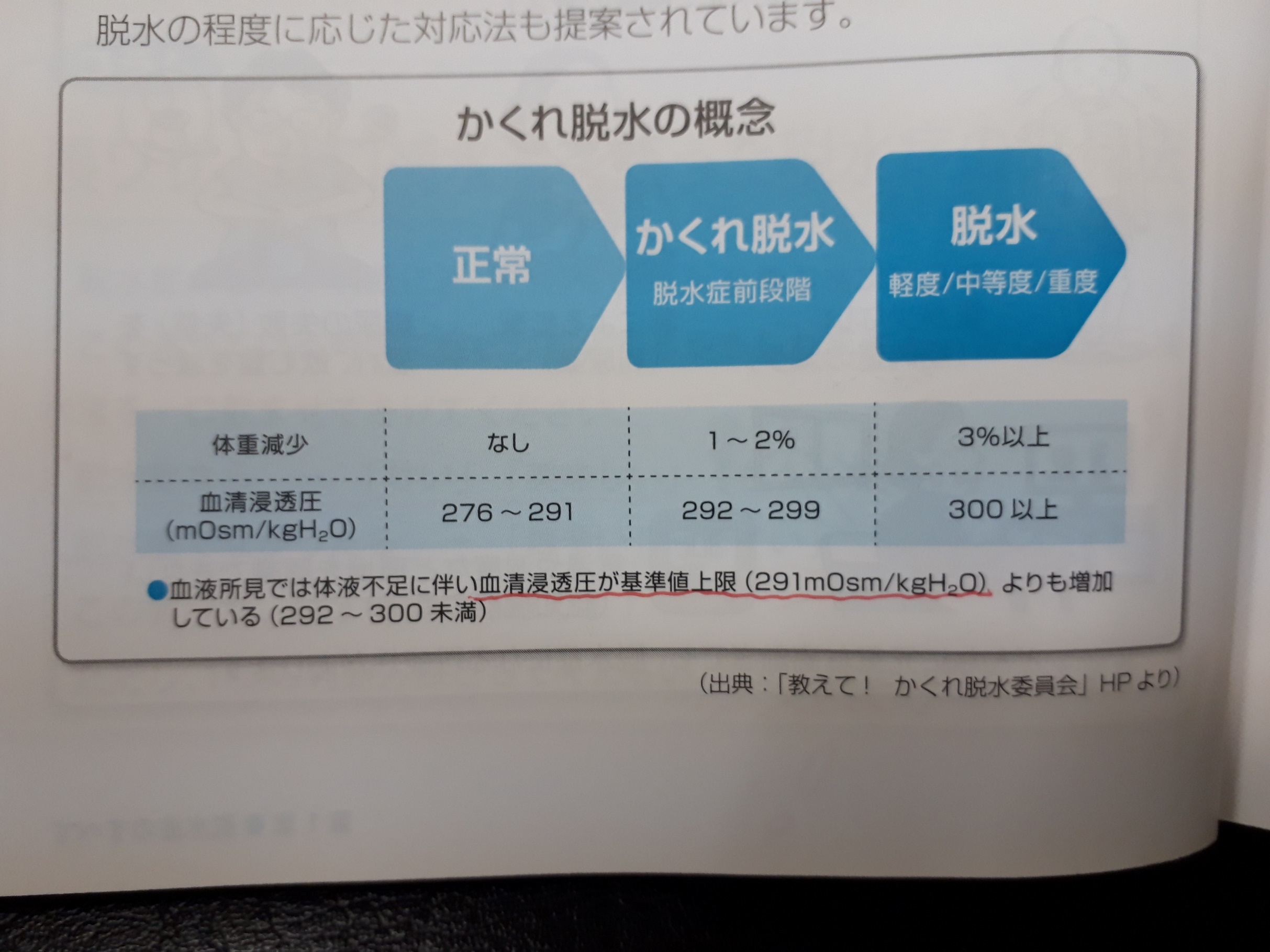 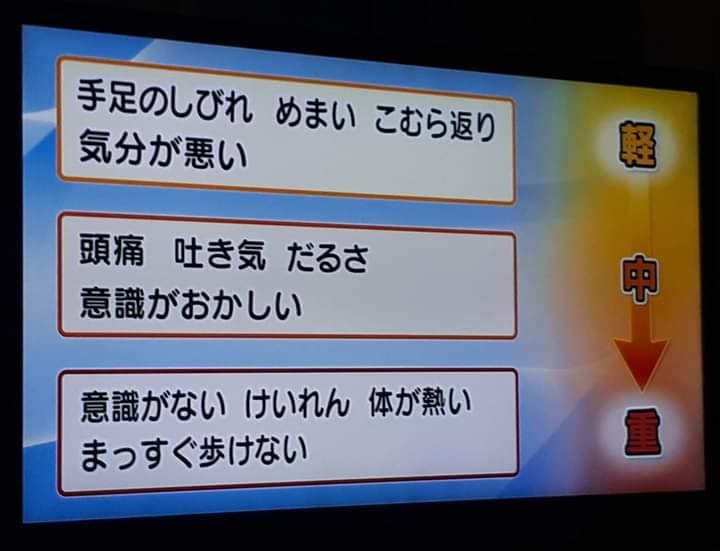 ① のどがかわいたら
　　　水　か　お茶（麦茶）
　　　　　　　　　　　　　　　　　　↓
② 脱水症対策なら
　　　　　スポーツドリンク
⇩
科学的に間違いである
脱水症対策の基本＆重要な考え方
①不足で補給したいのは水と塩分
　　　　　　　　　（下痢の時はカリウムも）
②糖質を加えるのは吸収速度を
　　　　　　　　　　　　　　　　上げるため、
糖質が不足しているわけではない
　　　　　　　　⇩
糖質が濃すぎると吸収速度が遅れる
塩分が足りないと尿で水分が出過ぎる
どちらも脱水対策にマイナス効果となる
① のどがかわいたら
　　　水　か　お茶（麦茶）
② 汗をかいたら（軽い脱水なら）
　　　０，１～０，２％の塩水
③ 脱水症なら
　　　経口補水液（塩分０，３％）
水分・電解質の補給　
１～２％ブドウ糖と適量の塩分

スポーツドリンク　味優先のため
４～６％の糖　   塩分少ない
　（砂糖・異性化糖）
6
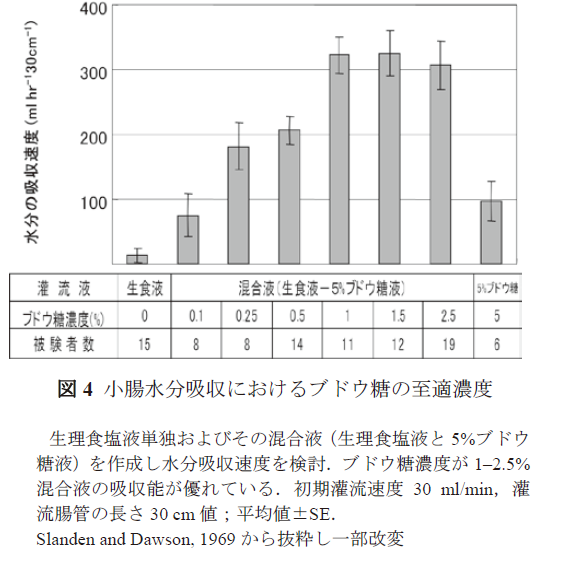 ラットの小腸での実験データ　　表作成：岡崎好秀先生
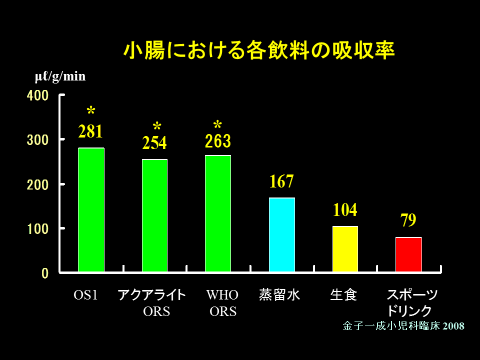 スポーツドリンク　は
　　　糖質過多、塩分不足
脱水症＆熱中症対策にむかない
　飲みすぎでむし歯・高血糖
重症で低ナトリウム血症・ウェルニッケ脳症も
スポーツドリンク　　　によるむし歯
　高校３年生
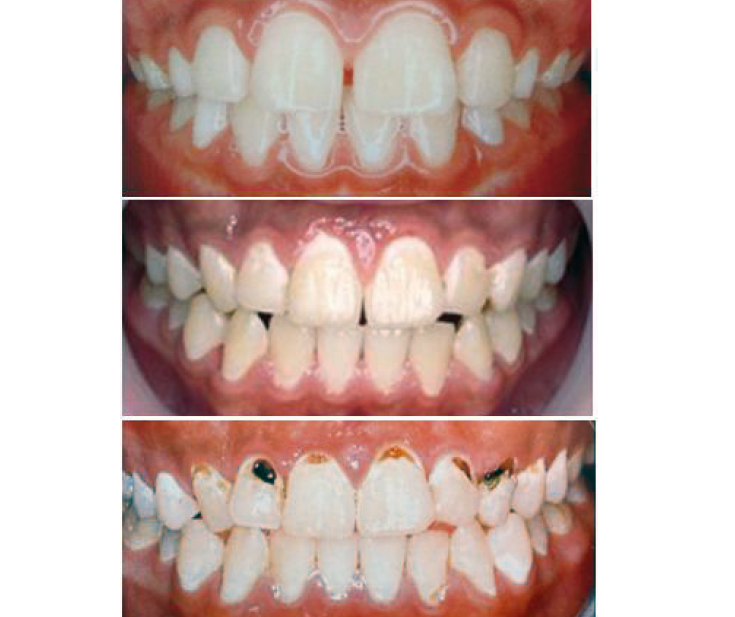 写真提供：川西市　徳永順一郎先生
小学４年生



中学３年生



高校３年生
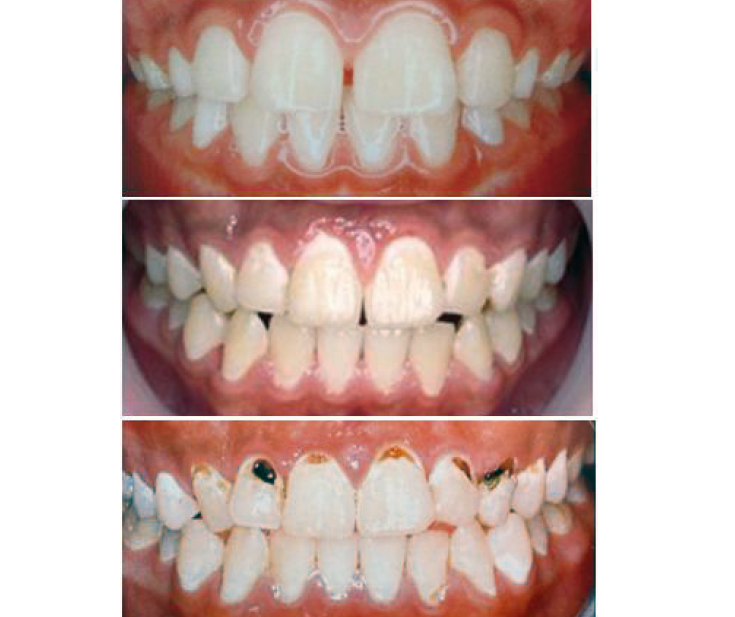 10
写真提供：川西市　徳永順一郎先生
⑴かくれ脱水は経口補水液を水で２倍に薄めて
⑵脱水症対策には経口補水液を原液で飲む
　
 ⑴でも、スポーツドリンクより多めの塩分を
      ⇩   スポーツドリンクより速く体内に補給できる
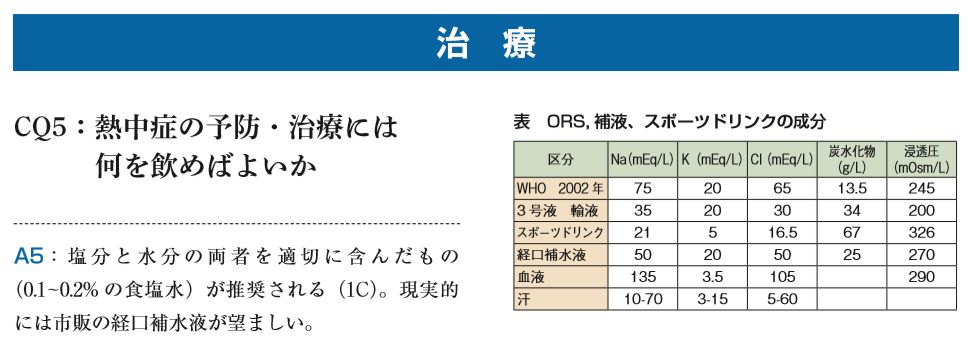 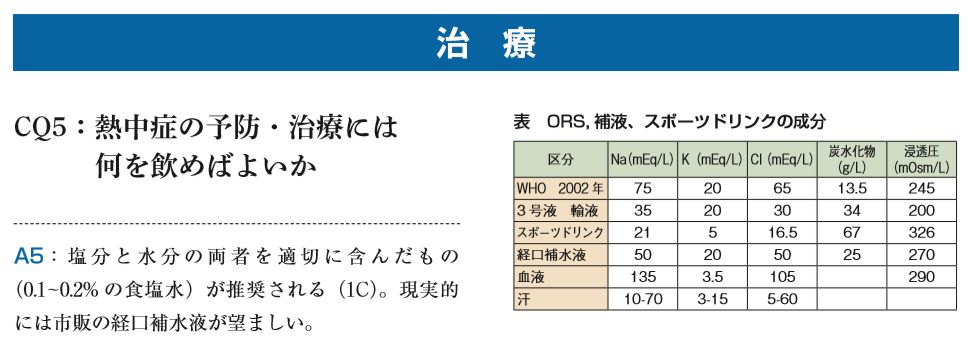 表：熱中症診断ガイドライン２０１５より一部引用↑
手作りで経口補水液を！
５００ｍｌのペットボトル に　

①ブドウ糖　５～１０ｇ
　（５ｇスティック １～２本）
　
②食塩　　　１～1.5ｇ
　（５００円玉より少し盛り上がる）
12
砂糖でなくブドウ糖！ ５ｇスティック　１本＝１０～２０円
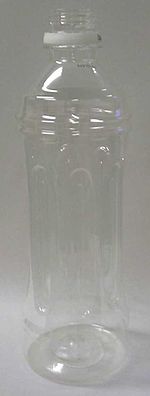 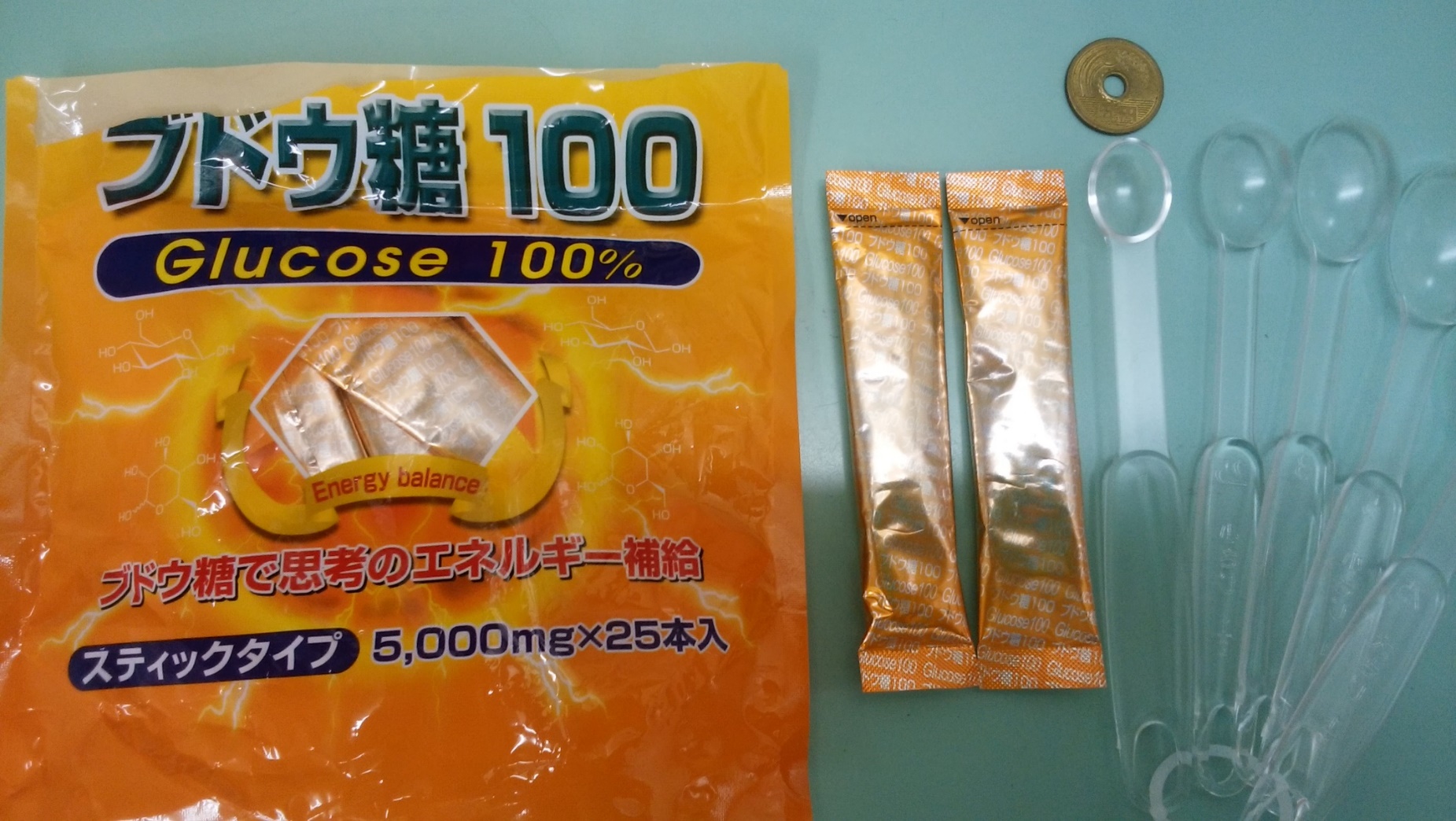 経口補水液＝
（ブドウ糖）入り塩水
↓
塩分はどれくらい？
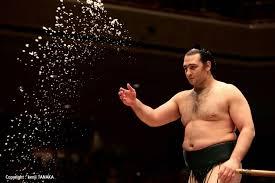 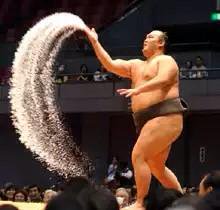 生理食塩水　０．９％塩水
適量の塩は
生理食塩水の３分の１
　
　０～０、３％　までがめやす
５００ｍｌの水に　１、５ｇ
　
（重症下痢などでは２分の１＝０、４５％）
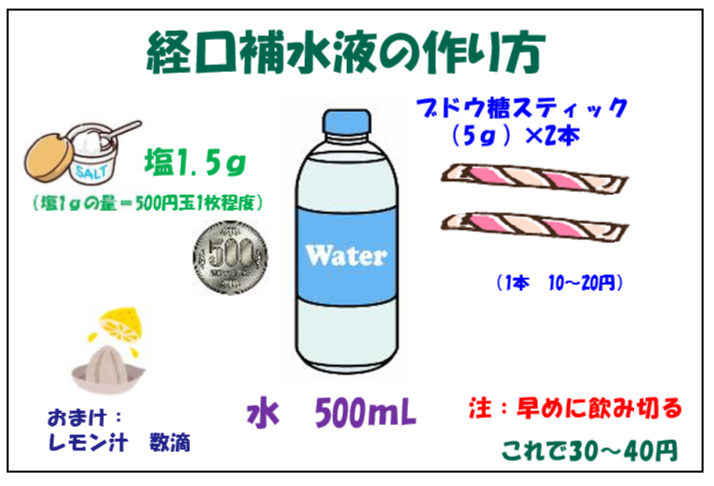 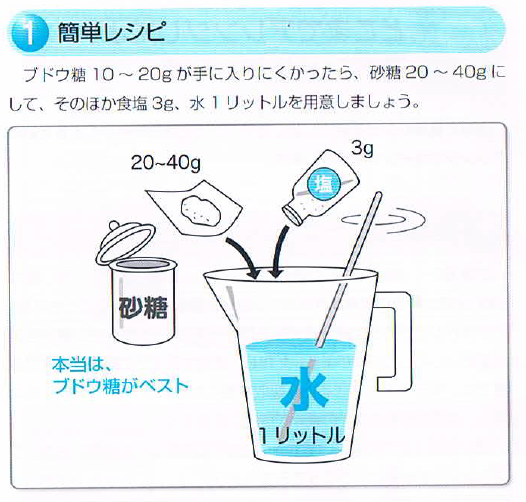 自分で経口補水液をつくろう！
１ グラムの塩 ＝ 枝豆２個くらい
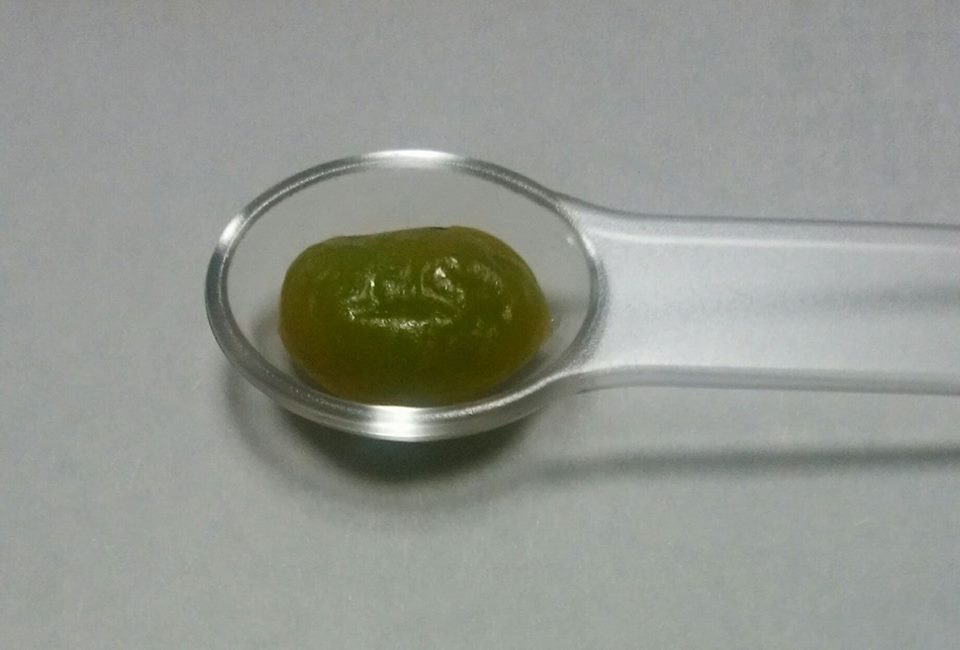 １ グラムの塩 ＝ ５００円玉 くらい
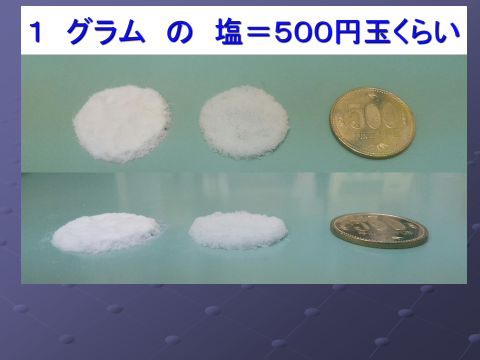 19
１ グラムの塩 ＝
ミニスプーンですりきり１杯
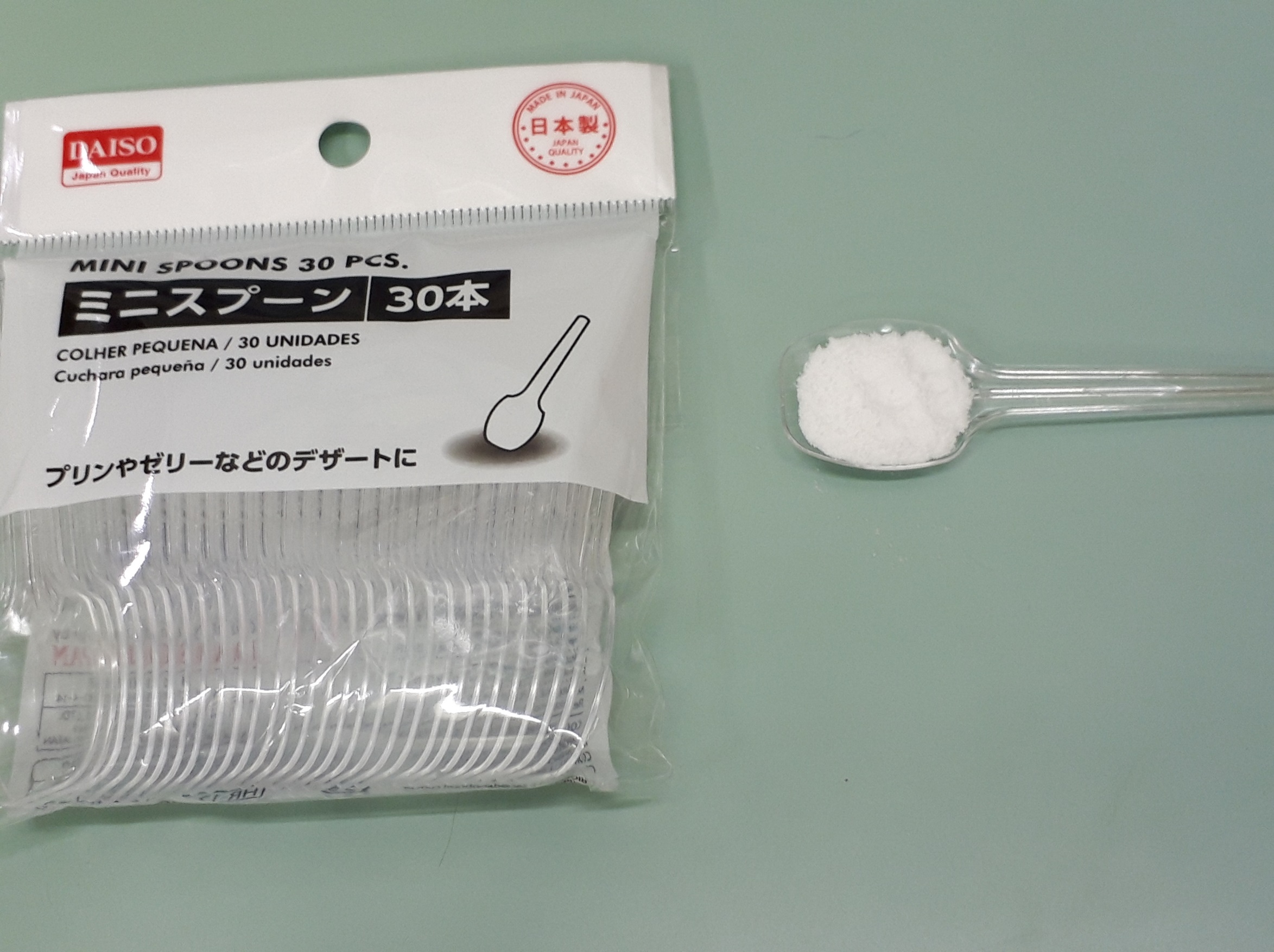 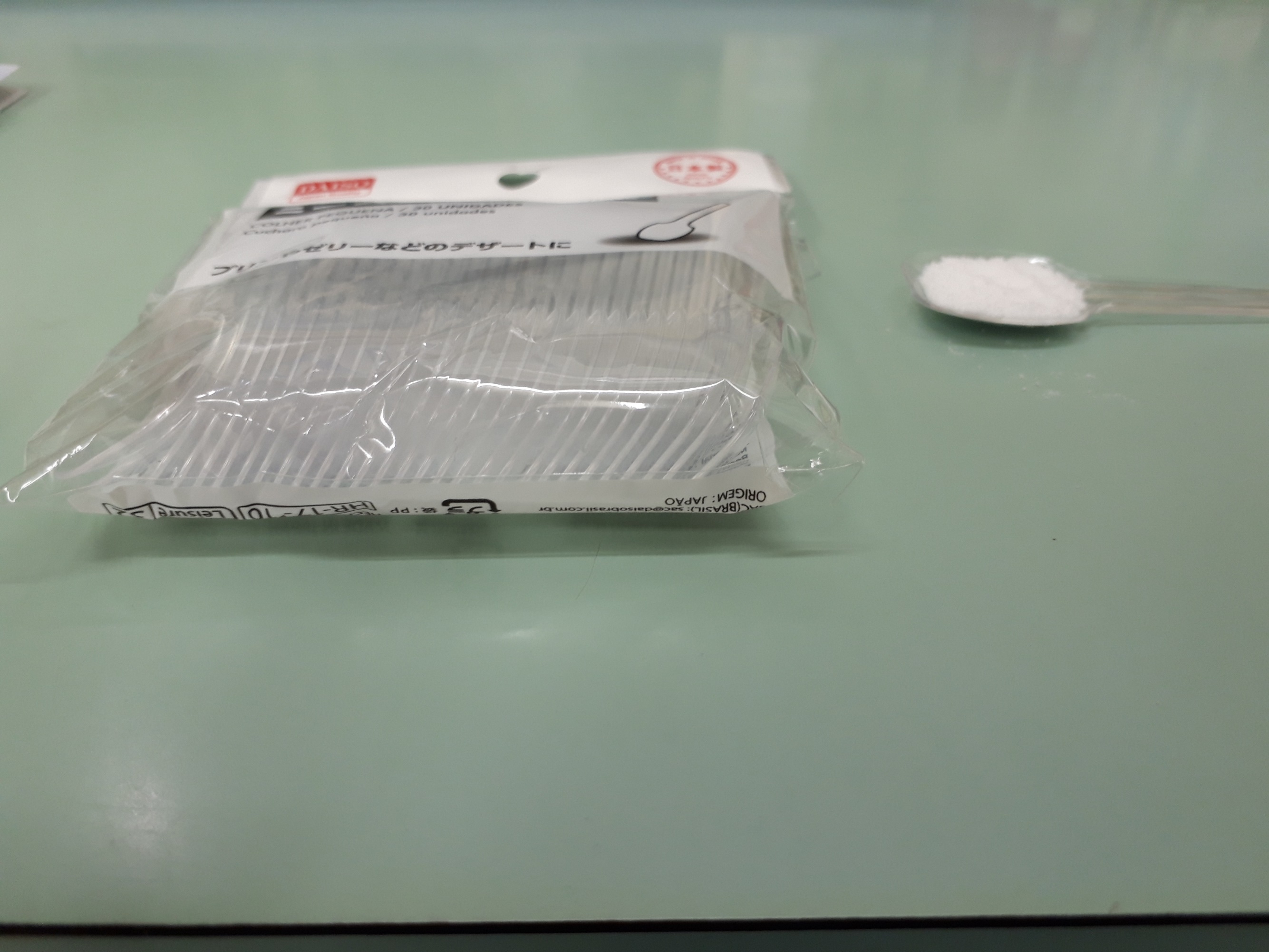 20
「脱水症」と「経口補水液」の　　　　　　　　　　　すべてがわかる本　　　　　　　　　　　　　　　   　201８年                             　　　　　　　　　　　　　　　谷口英喜 著　　　　　　　　　　　　　　　日本医療企画
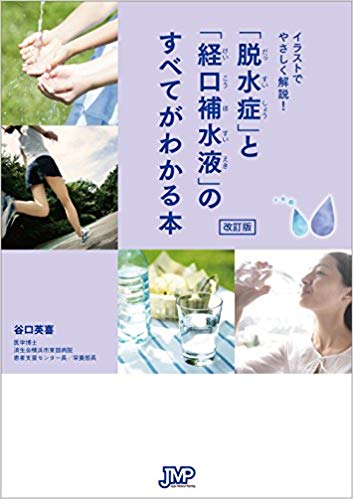 飲み物について
臨界ｐH　（歯の表面が溶ける　↓　）

　　エナメル質　５．５　
　
（酸性←中性　７→アルカリ性）
臨界ｐH　（溶けはじめる　↓　）

　　エナメル質　　５．５

　　　象牙質　　　６　前後
むし歯 と 酸蝕 に 注意！
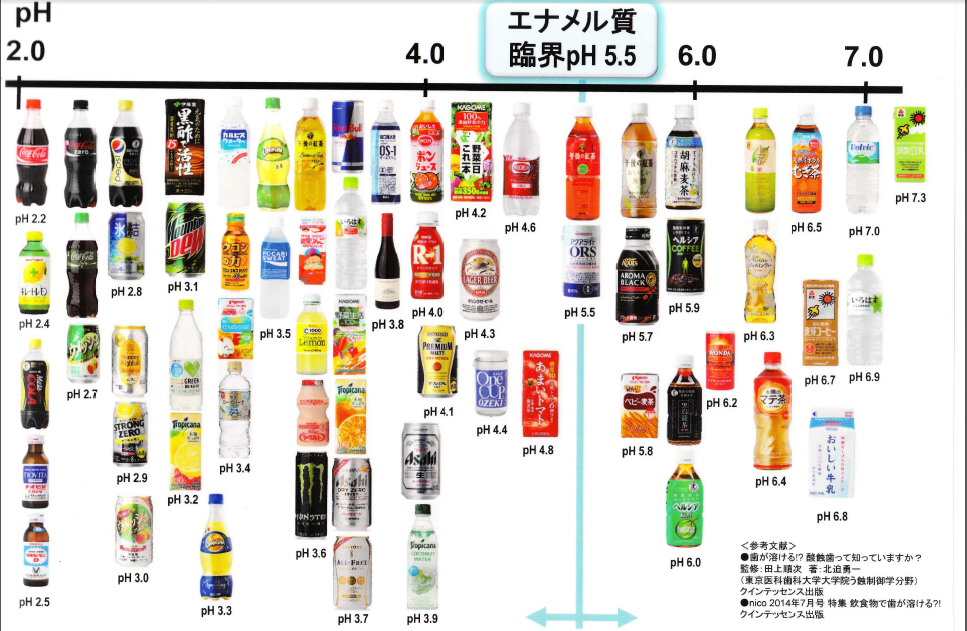 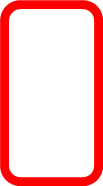 酸  蝕  歯　（ さんしょくし ）
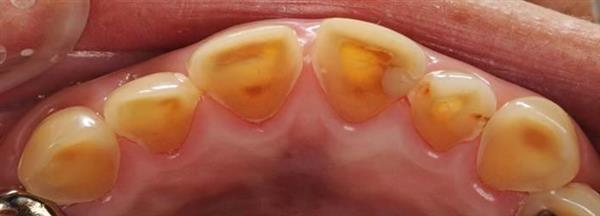 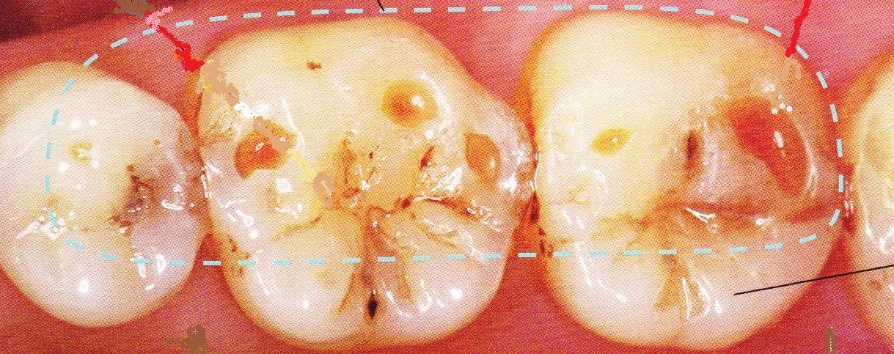 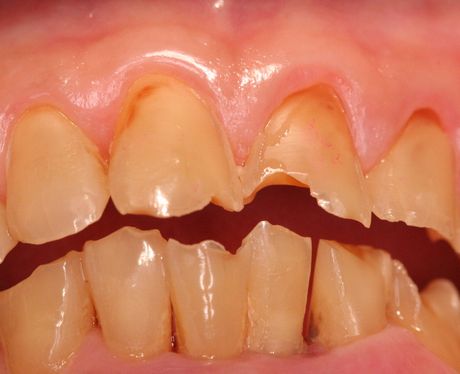 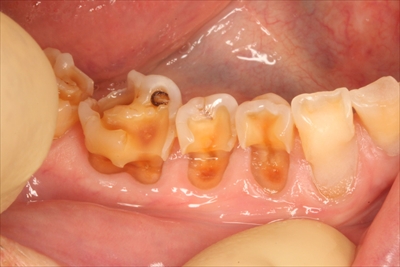 イソジンにも注意！
＋ 砂 糖　→　む　し  歯！
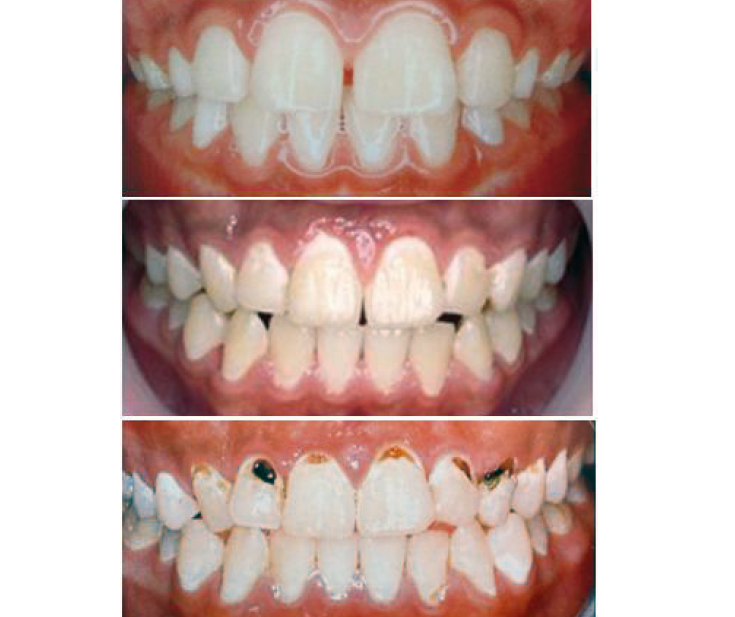 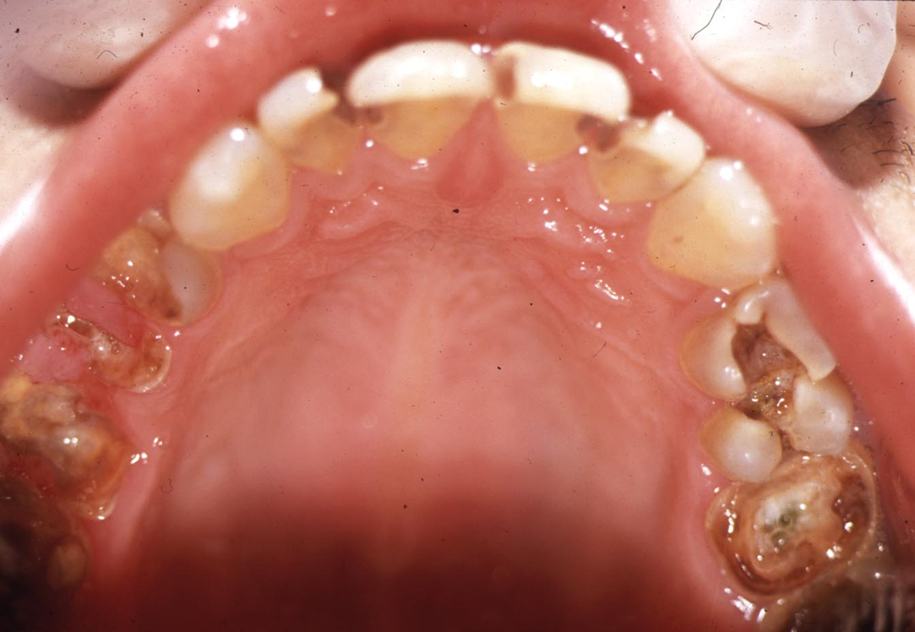 酸蝕　と　むし歯　対策
・ 炭酸飲料
・ ク エ ン 酸　　
　　　＋
・ 砂 糖   に 注 意！
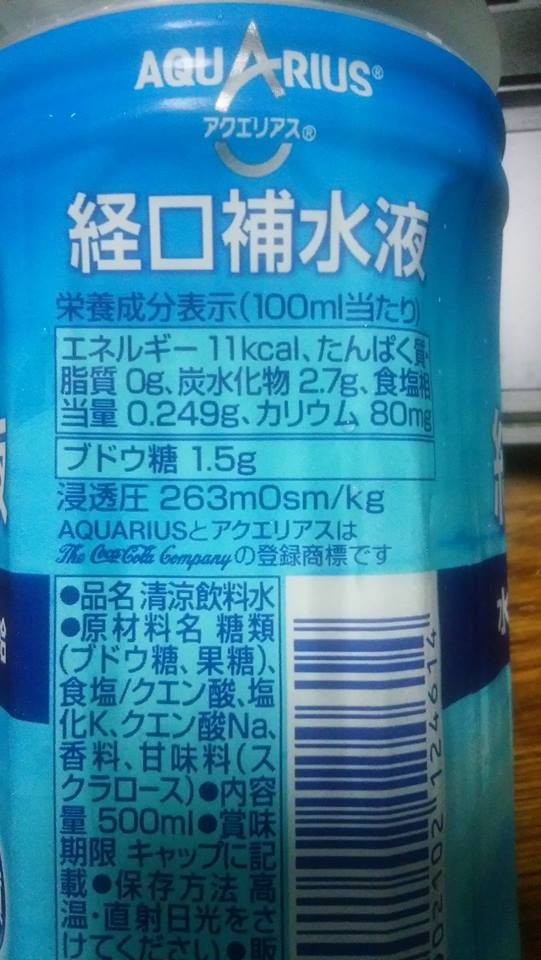 基本的な食習慣を
　　　奪う・破壊する　

市販の甘い＊＊＊＊液
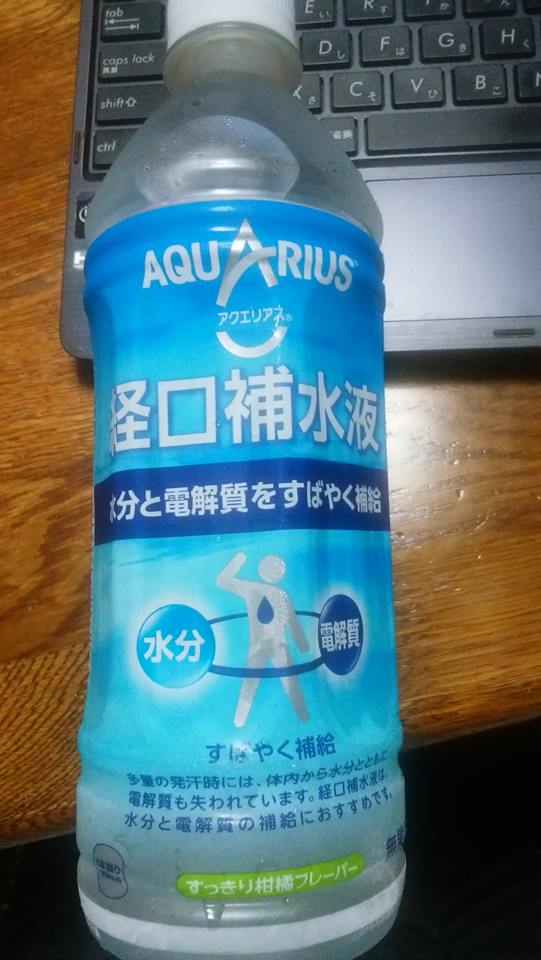 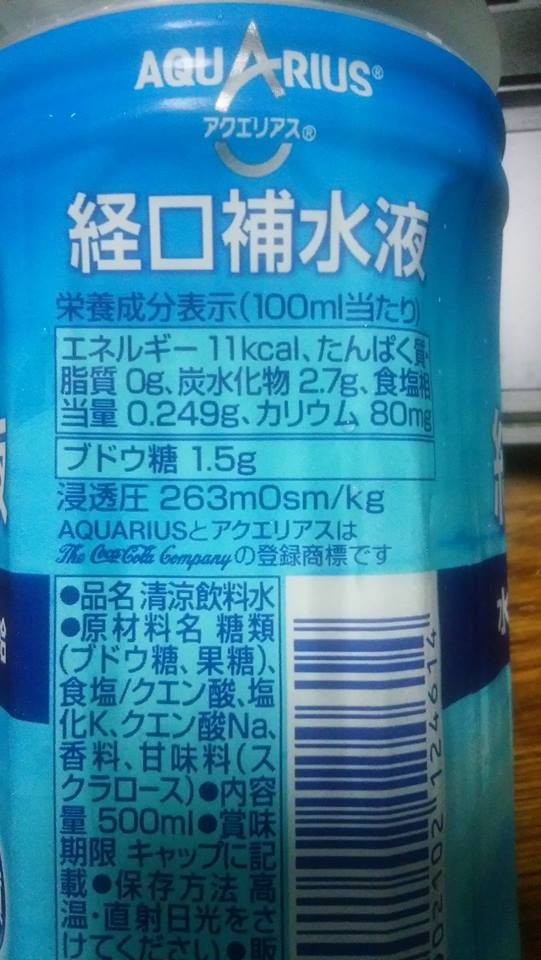 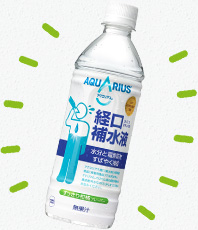 ソフト・ドリンクが

　　むし歯をつくる

　　肥満・糖尿病につながる

　　　　　　　　だけではなく・・・・
31
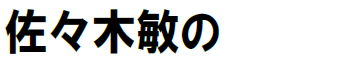 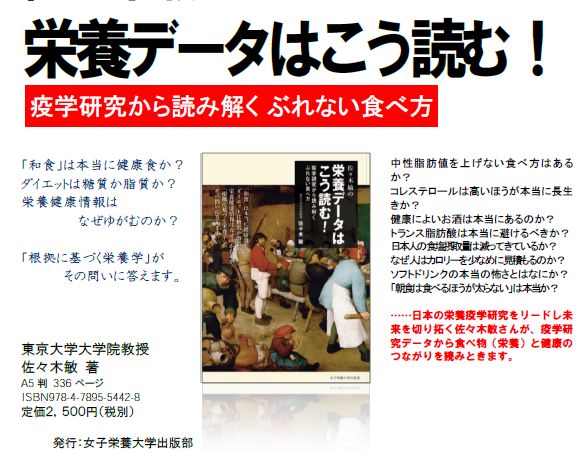 第３章　
甘い飲み物はなぜ健康によくないのか？
　　★太らなければ問題ないのか？
　　　　　　　　　　　　　　
　　　　　　　　　　　　　東京大学教授　佐々木敏　著　
 　　　　　　　　　　　　　　　　　　　
　　　　　　　　　　　　　　　　　　　　女子栄養大学出版部　
　　　　　　　　　　　　　　　　　　　　　　　　　２０１５年発行
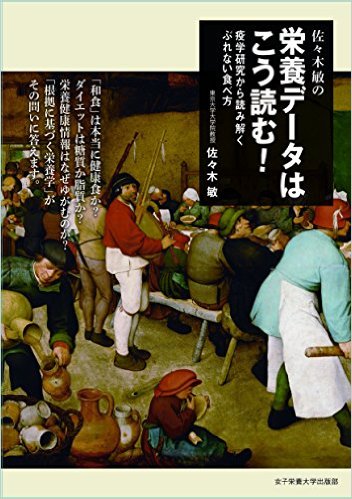 33
ソフトドリンク　の　摂取量　が
多い人ほど

魚介類　や　野菜　など　

きちんと　とりたい
食品群が　軒並み少なく
34
とりすぎに注意したい

油脂類や

お菓子の摂取量が多い
35
ソフトドリンクの怖さは、

含まれているカロリー（エネルギー）だけでなく、

きちんとした食事をとるという

基本的な習慣を奪ってしまう

　　　　　　　　　　　　　　　　こと・・・　　　ｐ１６１　より
36
このような食習慣が

　あらゆる病気のもと　に

　なります・・・」
　　　　　　　　　　　　　ｐ１６２より
37
基本的な食習慣を
　奪う・破壊する可能性？
　
１．ドリンクバー
２．お子様ランチの飲み物

３．スポーツドリンク
４、市販の甘い経口補水液
大阪市学校歯科医会ホームページ
最新ダウンロード資料の紹介
最新ダウンロード資料のお知らせ
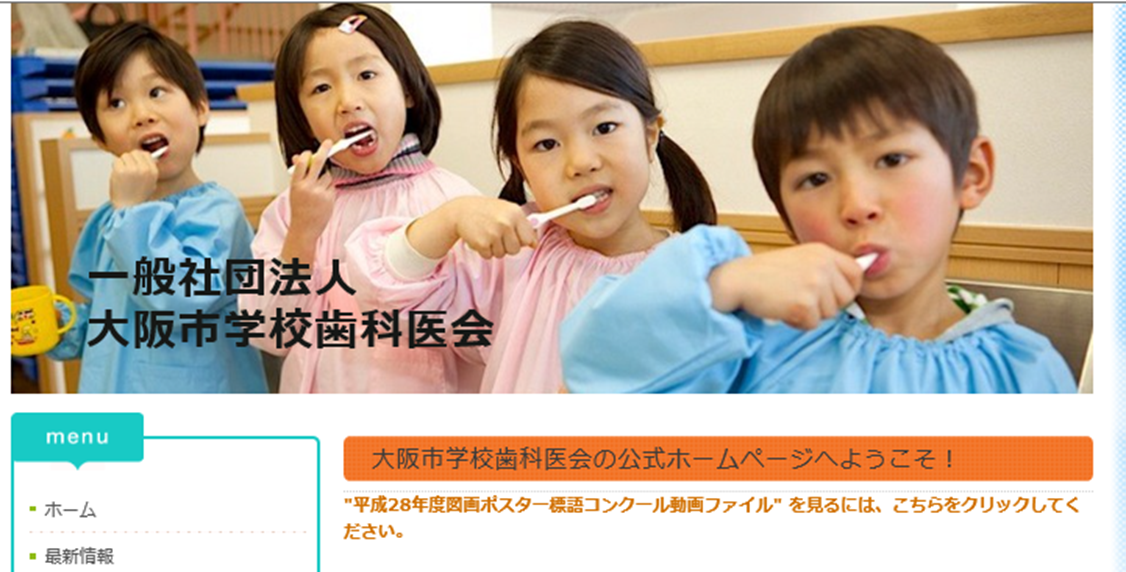 大阪市学校歯科医会　学術部員　豊田裕章
39
大阪市学校歯科医会ホームページ
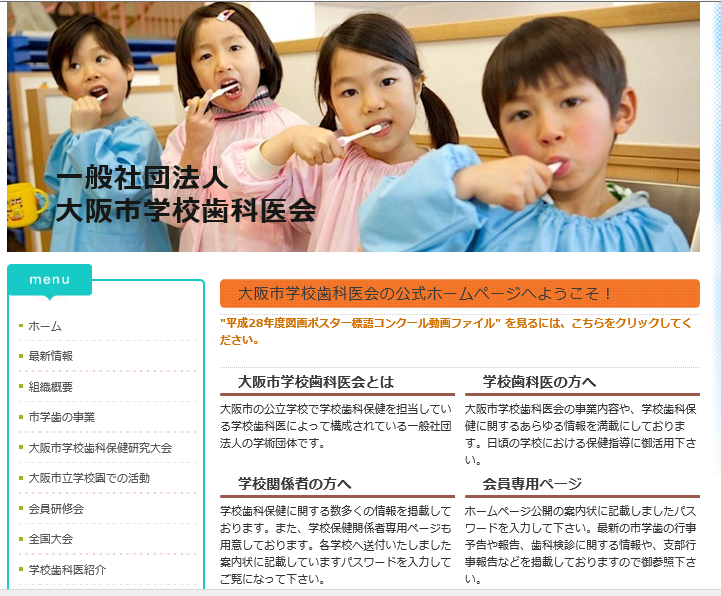 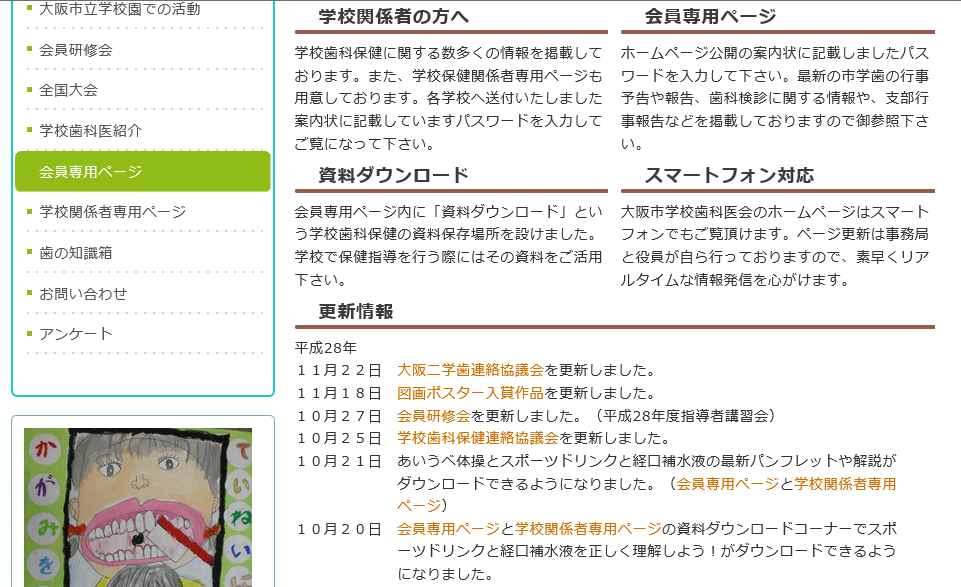 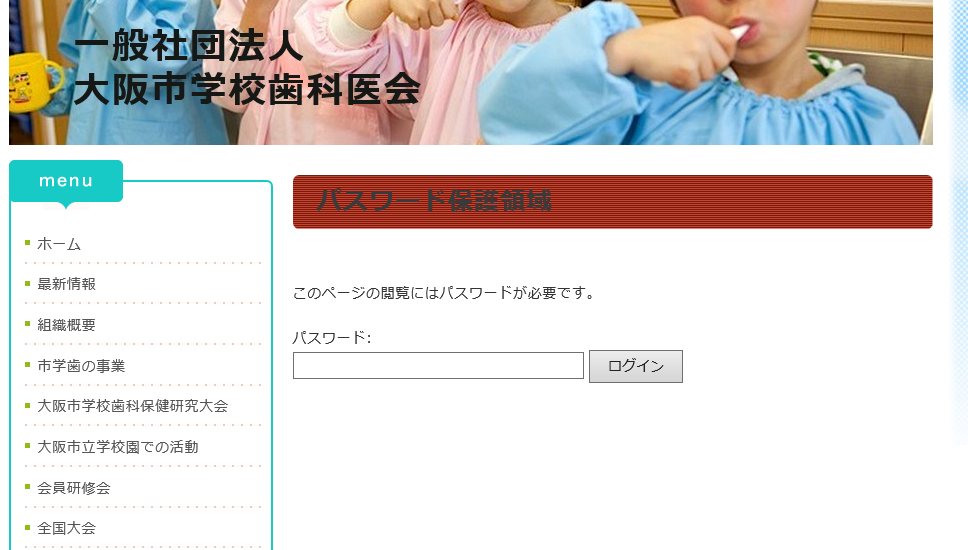 パスワード　o g s ｋ
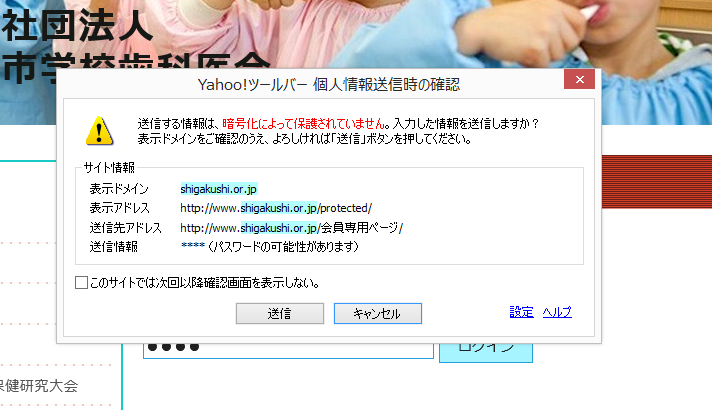 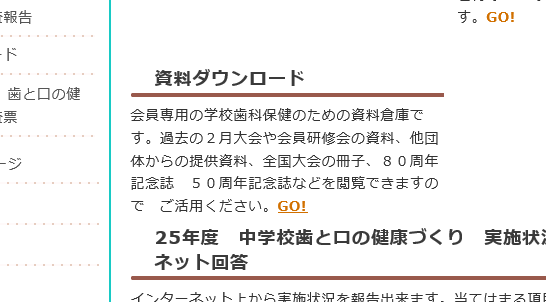 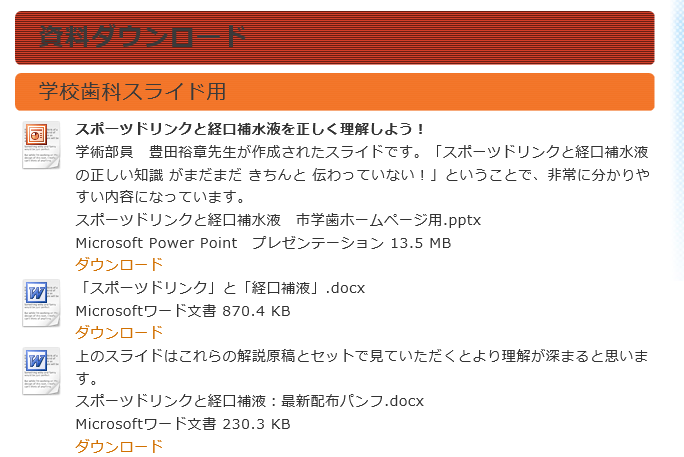 スライドショー　５４枚
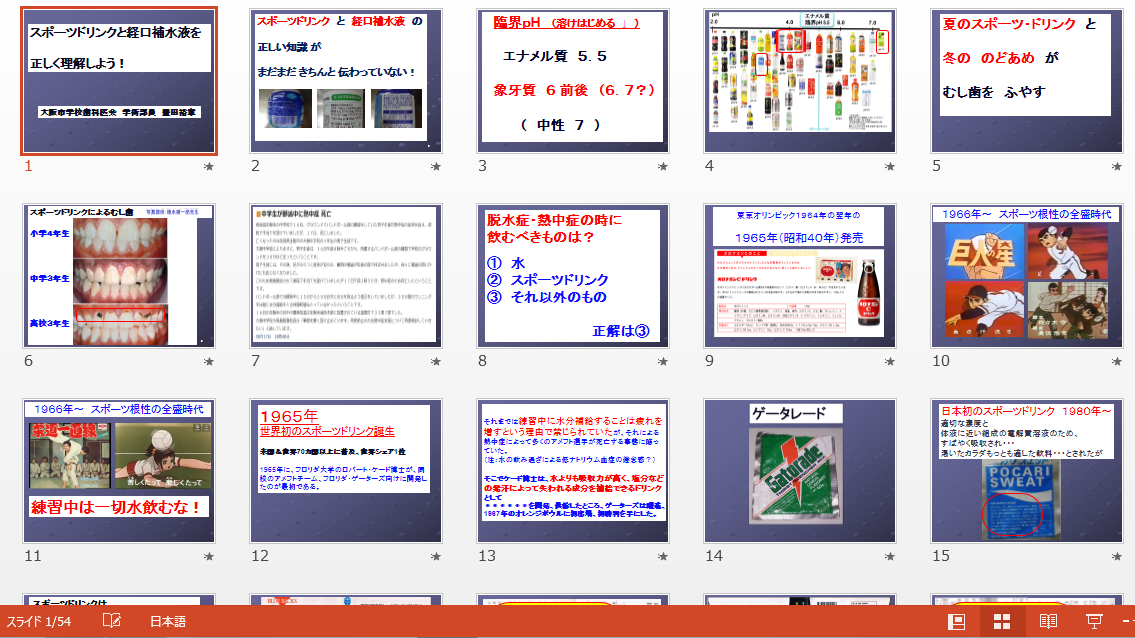